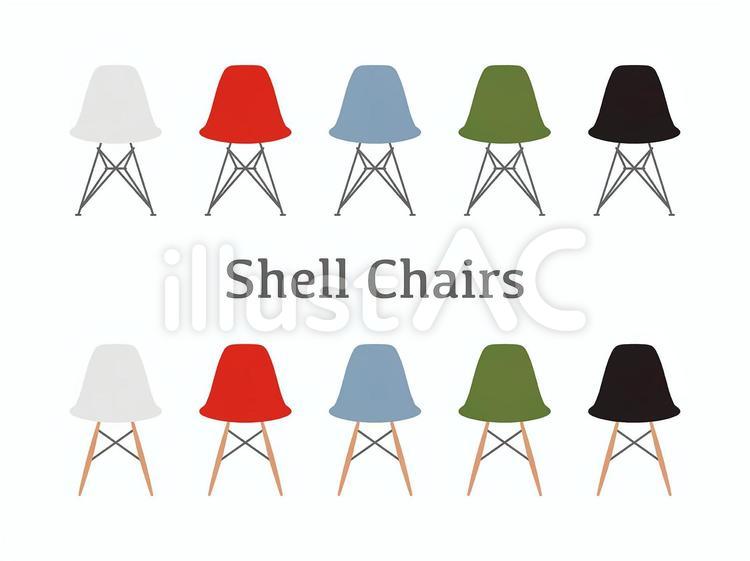 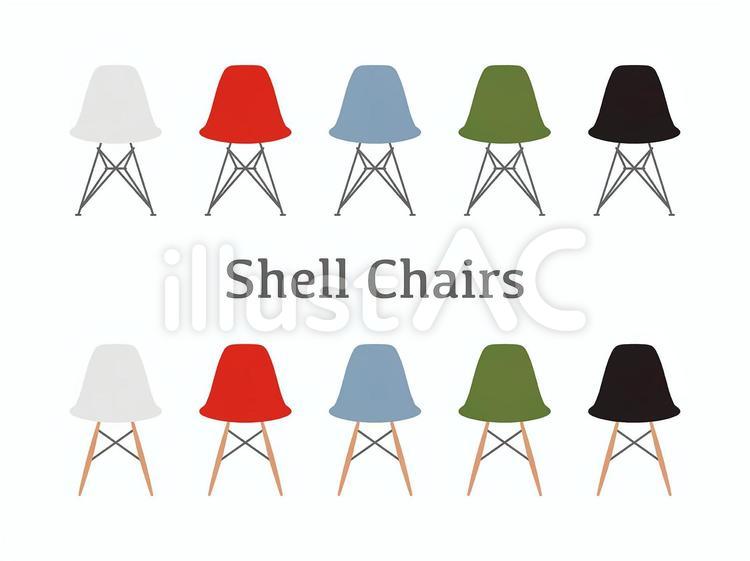 ５月１６日（木）
５月２日（木）
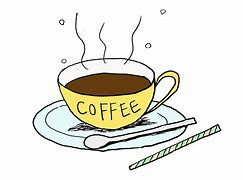 開催
開催
どなたでもお気軽にホットくつろげるたまり場です
コーヒー・焼き菓子お楽しみください
美まもりやまカフェ
まもりやまテラス　交流ロビースペース
　世田谷区代田6-21-5（守山地区会館）
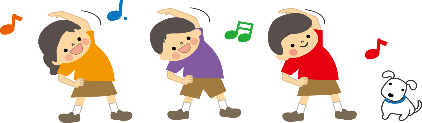 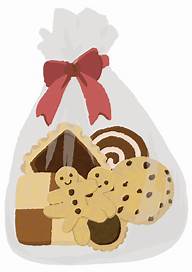 ★みんなで、からだを動かす
まもりやま工房
焙煎コーヒーと焼き菓子
購入できます～　イートインOKですよ！
太極拳・ラジオ体操　　　などなど・・
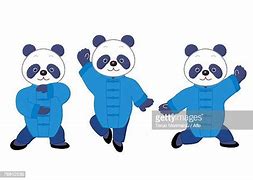 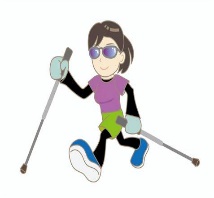 毎月第１・３木曜日：13時～15時定期開催
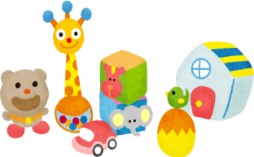 ◆第３/木曜日
　　　「健康麻雀」開催

「初心者でも楽しめる健康麻雀コーナー」
手作り布おもちゃコーナー
小さなお子さまも安心して遊べる「布のおもちゃ」コーナーもありますよ！
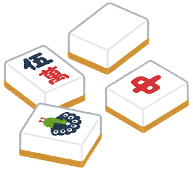 《お問い合わせ先》
世田谷区社会福祉協議会　新代田地区事務局
（新代田地区まちづくりセンター内）
　　　　　☎：070-3946-9793
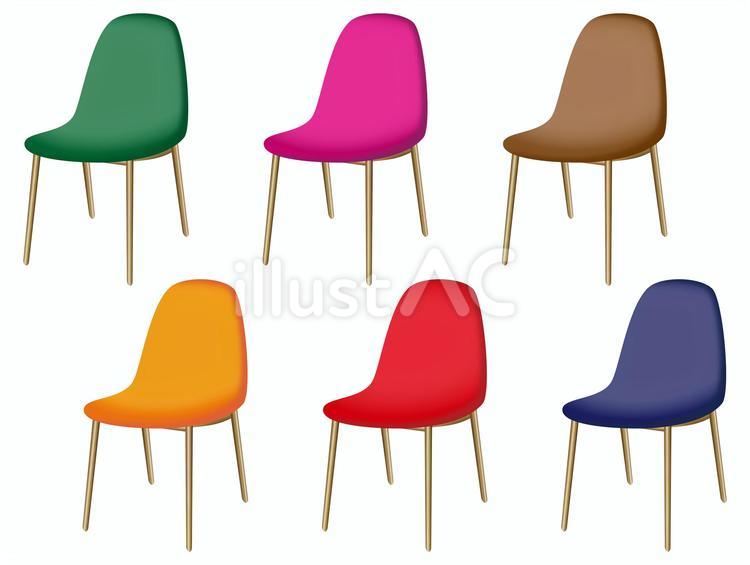